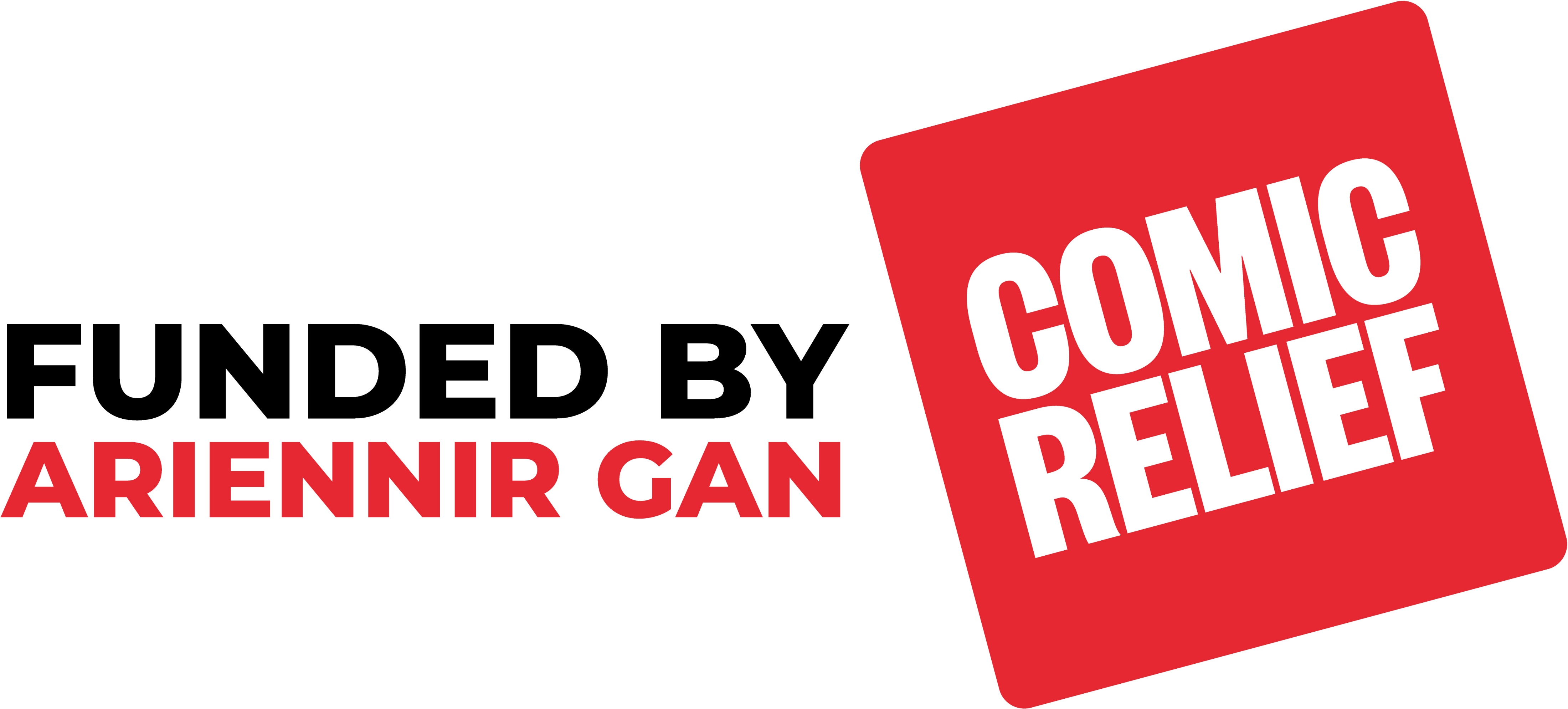 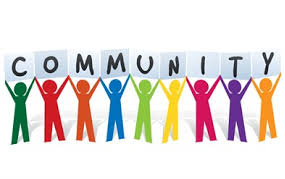 Cronfa Gymunedol Comic Relief yng Nghymru
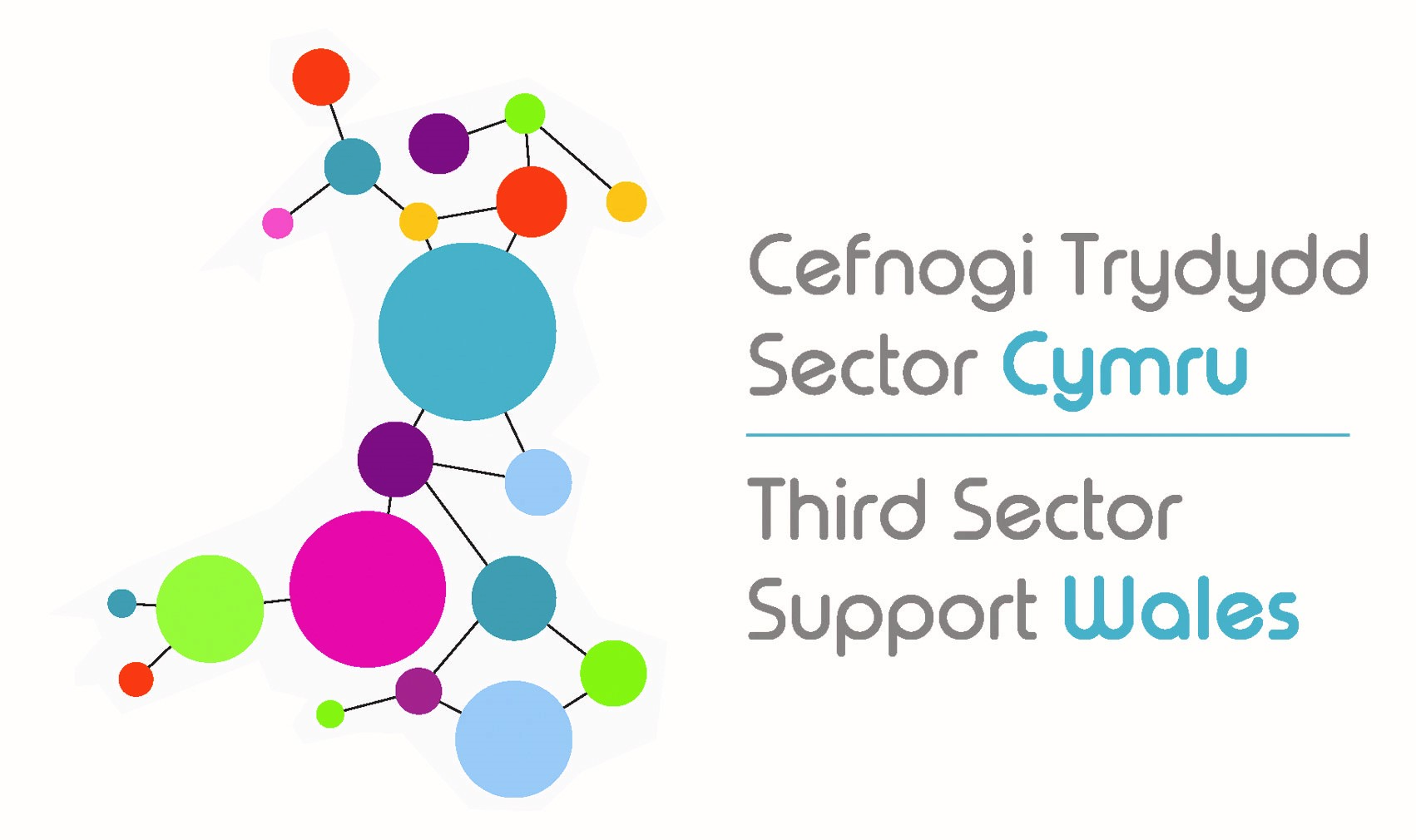 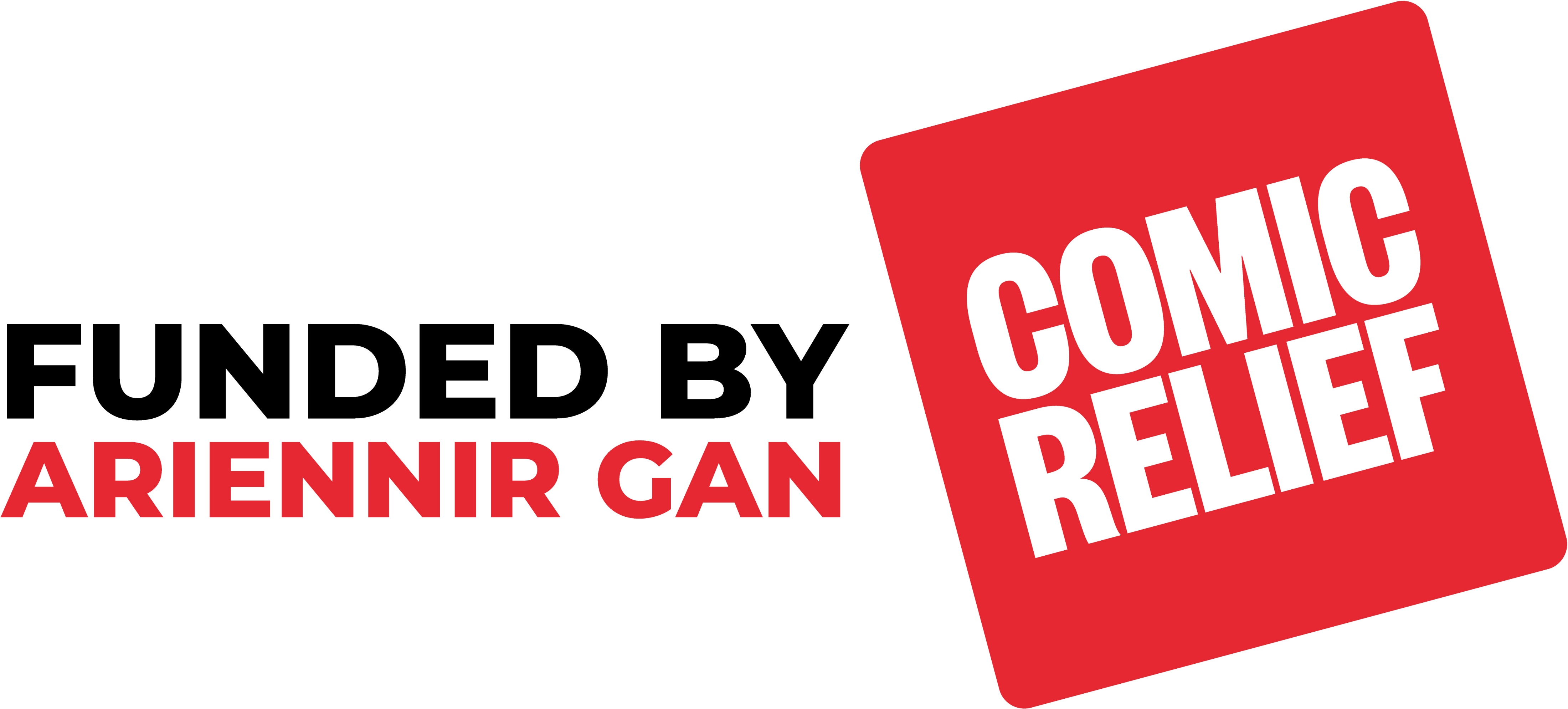 Trosolwg
Daw grantiau mewn dwy lefel:
Grantiau Bach £1,000 - £10,000 
Grantiau Mawr (Twf Sefydliadol)  - £30,000 - £50,000

Mae Cefnogi Trydydd Sector Cymru (TSSW) wedi’i ddewis i weinyddu grantiau ar ran Comic Relief yng Nghymru, gan sicrhau cyrhaeddiad i sefydliadau ar lawr gwlad.

Yn ystod y cynllun Comic Relief hwn, bydd un cyfnod ymgeisio am grant. Y dyddiad agor yw 19 Ebrill 2022 a’r dyddiad cau yw 27 Mehefin 2022.  
Y cynharaf y gelllir cychwyn prosiectau yw 22 Awst 2022 
Dylai prosiectau fod wedi’u cwblhau erbyn 30 Awst 2023
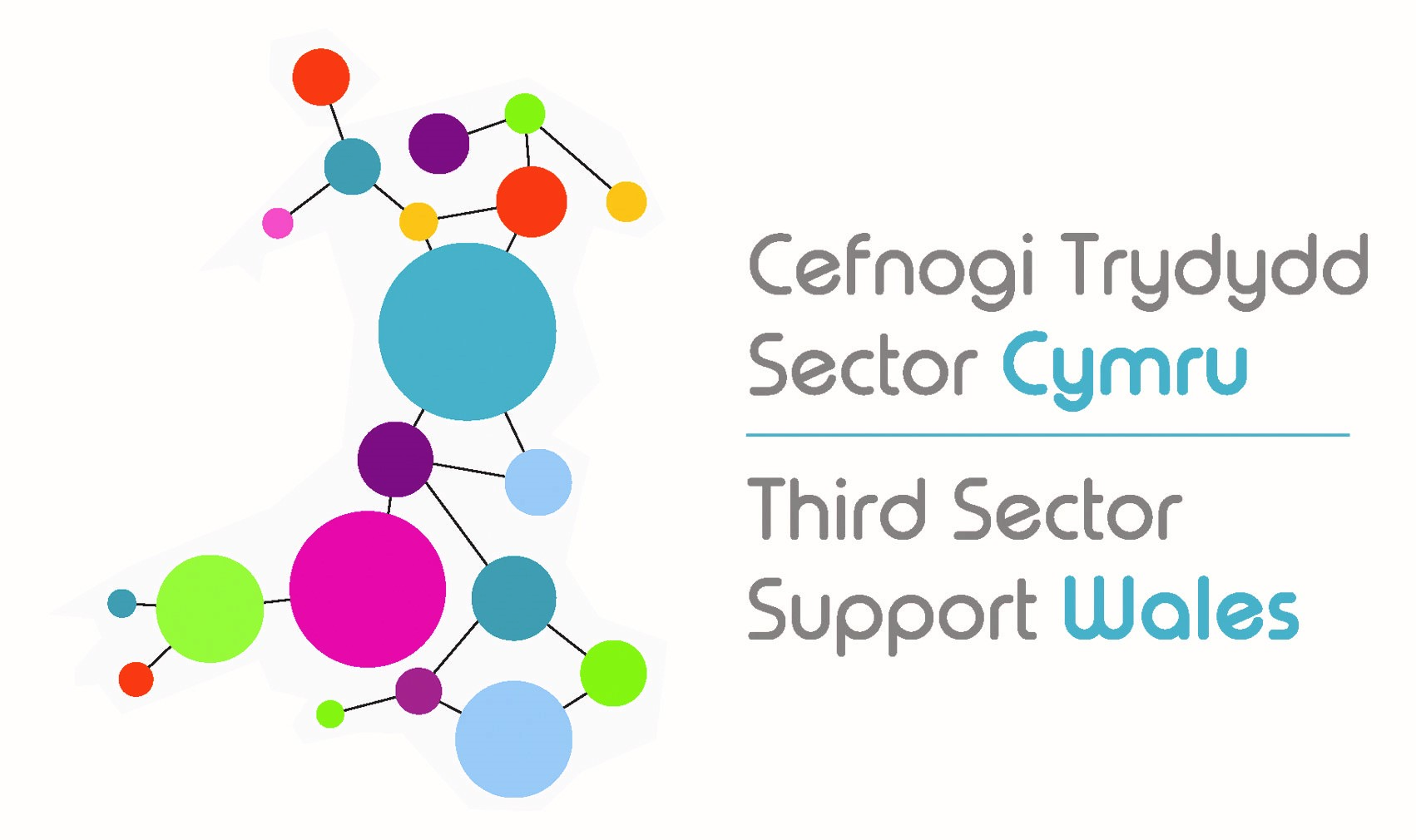 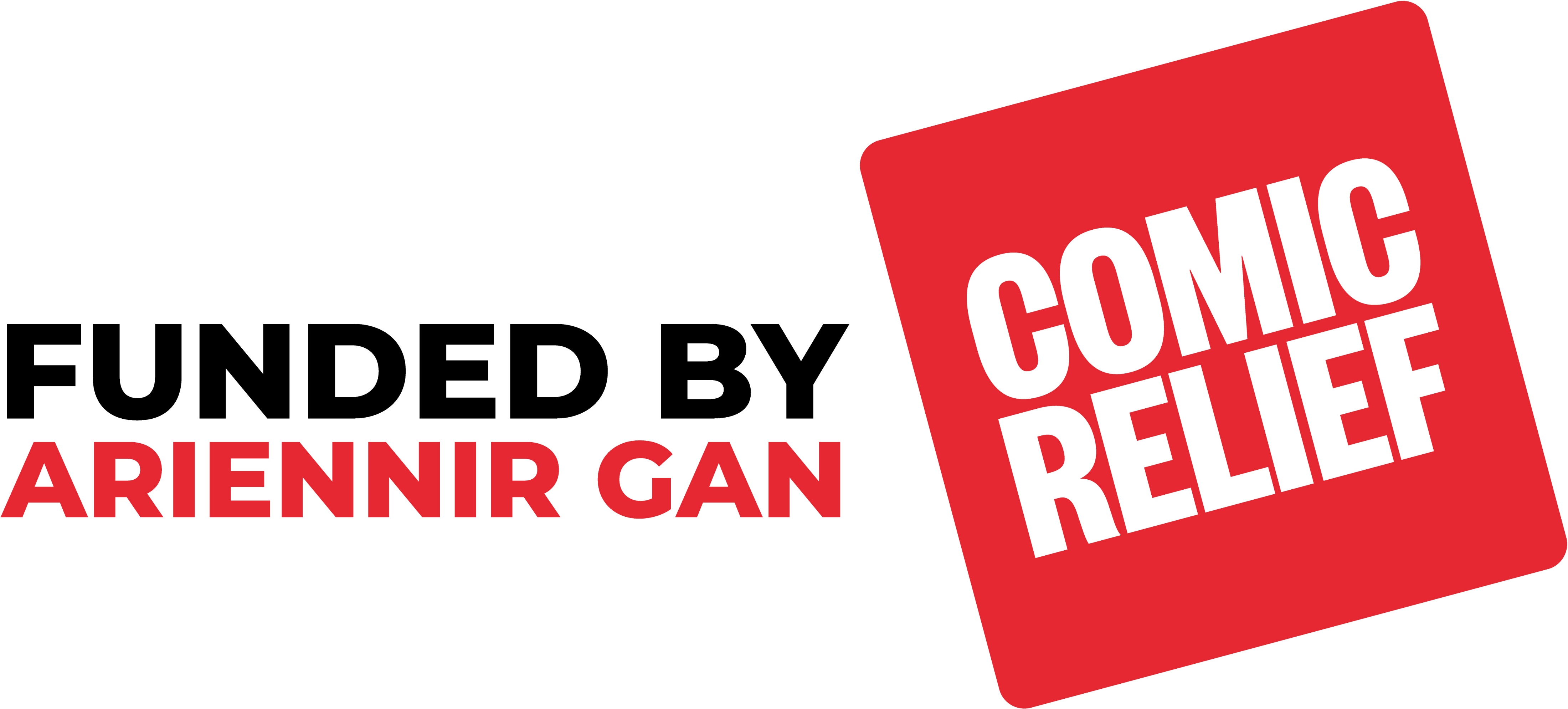 Themau strategol
Mae 4 thema strategol ar gyfer cynnig cyllid:

Plant yn Goroesi ac yn Ffynnu – Camau gweithredu i roi’r dechrau gorau mewn bywyd i blant gan roi mynediad iddynt gael cyfleoedd i gyflawni eu potensial
Cyfiawnder Rhyw  – Camau i wella cydraddoldeb i ferched a genethod.
Lle Diogel i Fod  – Camau i helpu pobl sy’n agored i niwed i wella eu hamgylchiadau a’u  diogelwch
Materion Iechyd Meddwl – Camau gweithredu i alluogi mynediad at gymorth a chynyddu ymwybyddiaeth
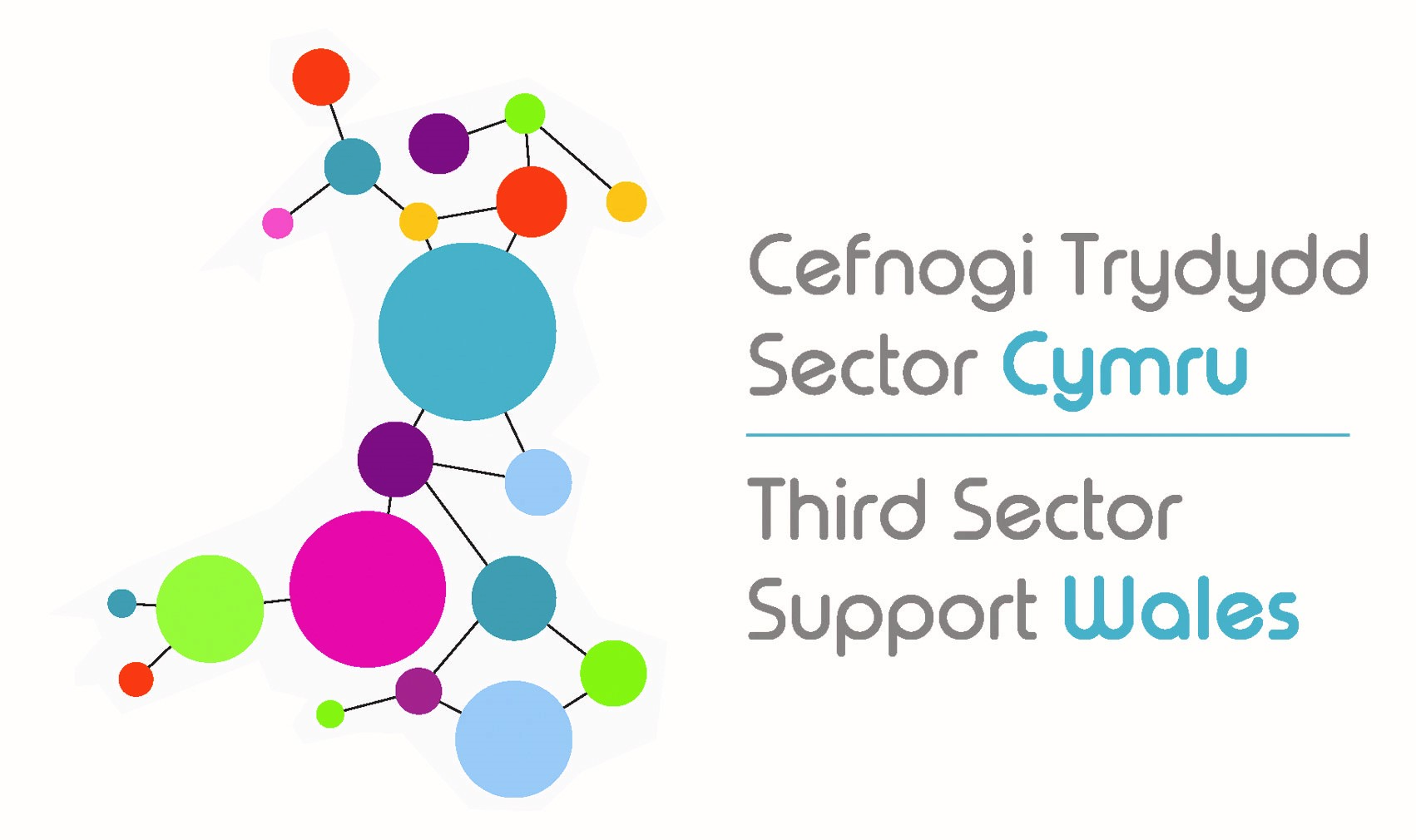 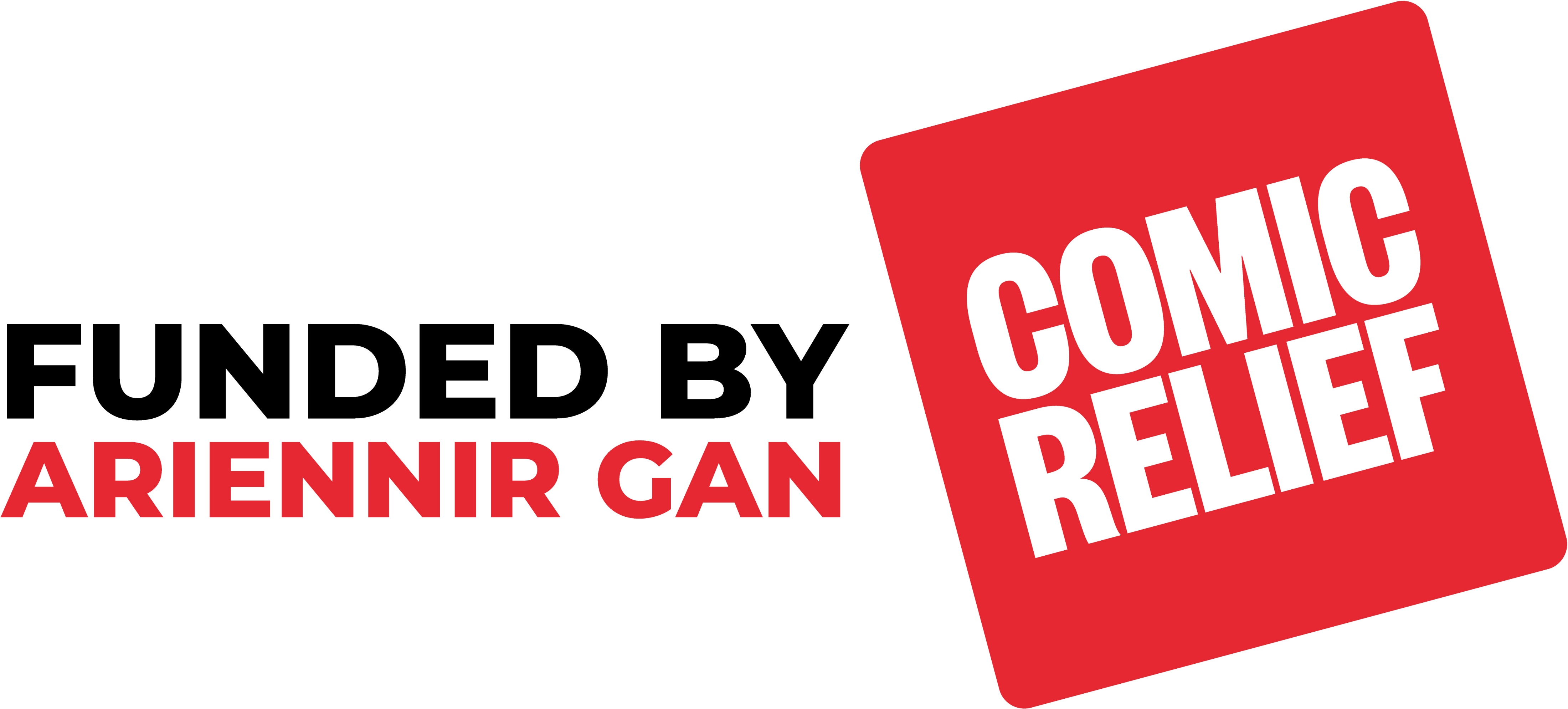 Grantiau twf sefydliadol
£30,000 – £50,000 
I sefydliadau gyflawni gweithgaredd i gael effaith strategol a chynyddu eu gwytnwch

	Yn cyd-fynd ag un o bedair thema strategol Comic Relief:

Plant yn Goroesi ac yn Ffynnu 
Materion Iechyd Meddwl 
Cyfiawnder Rhyw 
Lle Diogel i Fod
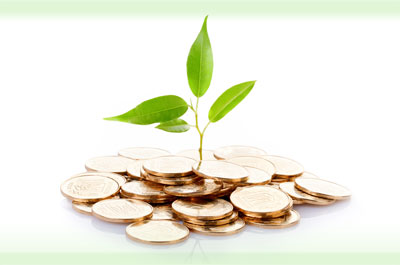 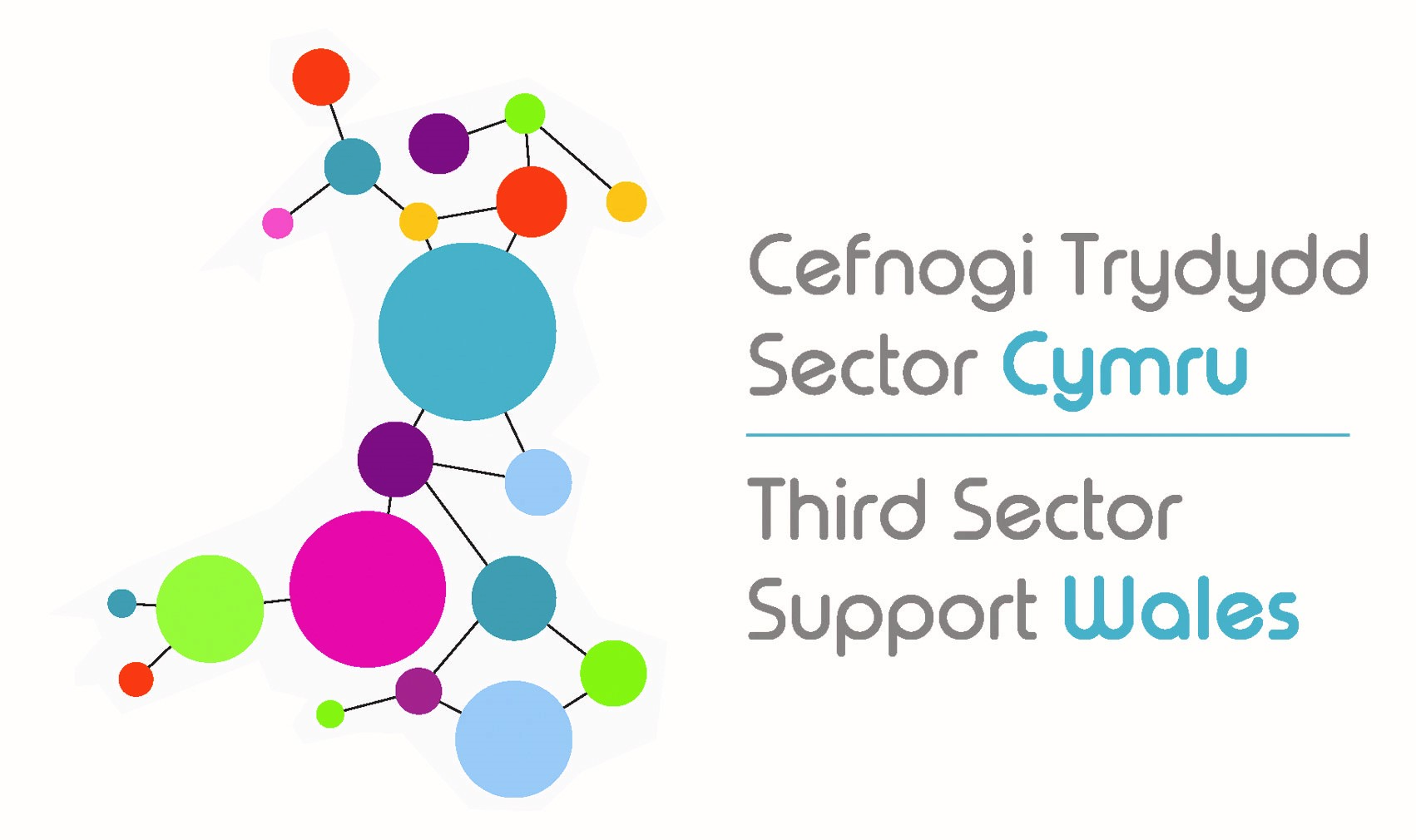 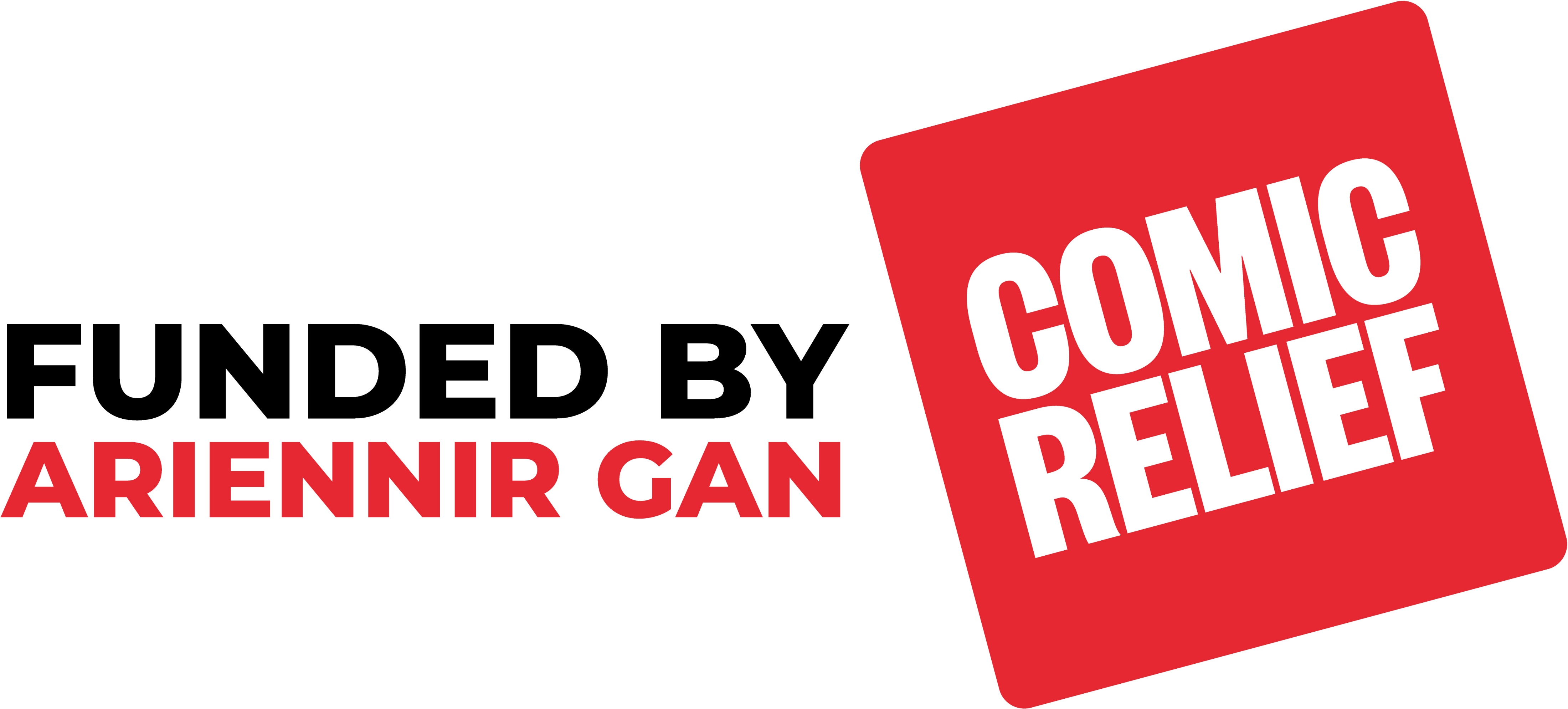 Grantiau twf sefydliadol
Mae’r grantiau hyn ar gael i sefydliadau sy’n dymuno ymgymryd â gweithgaredd yn y meysydd canlynol:
Adeiladu ar yr hyn sy’n gweithio’n dda mewn perthynas â gweithgaredd cymunedol eich sefydliad
Cryfhau a mesur effaith eich gweithgaredd craidd â arweinir gan y gymuned 
I wneud cais am Grant Twf Sefydliadol, bydd angen i chi gofrestru gyda Phorth Ceisiadau Amlddefnydd WCVA (MAP). Os ydych wedi cofrestru gyda MAP o'r blaen, gallwch fewngofnodi trwy roi eich enw defnyddiwr a'ch cyfrinair ar y sgrin gartref
Gall sefydliadau gofrestru drwy fynd i’r wefan map.wcva.cymru
Os oes angen help arnoch i gofrestru ar MAP dilynwch y fideo hwn
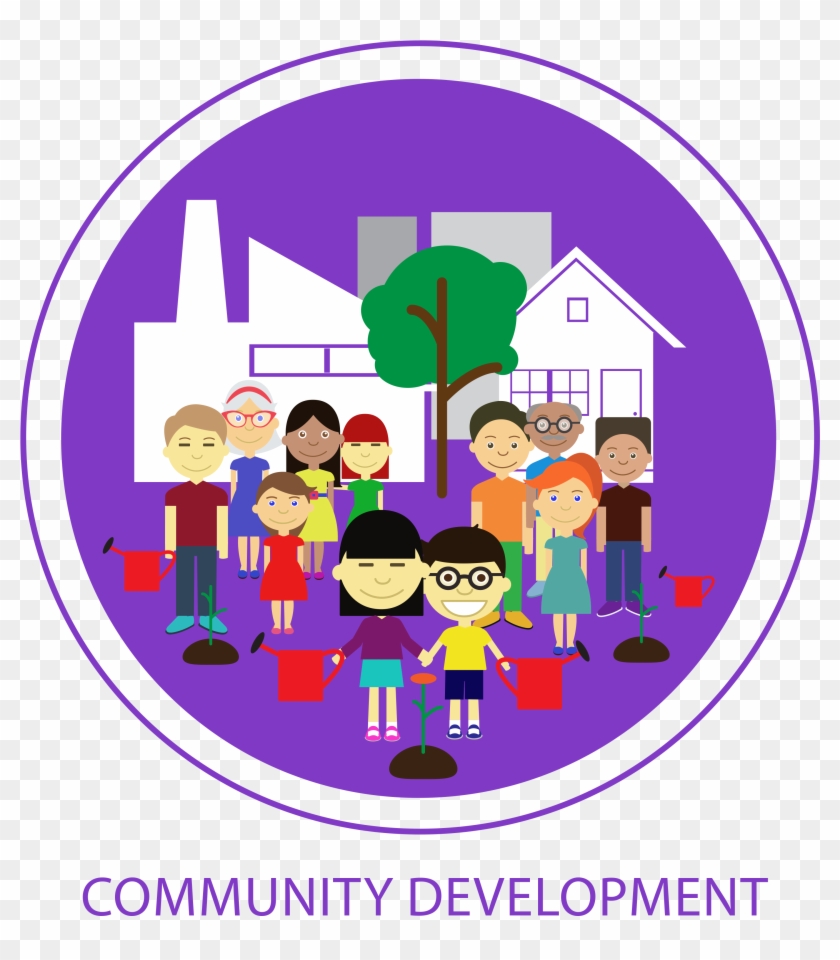 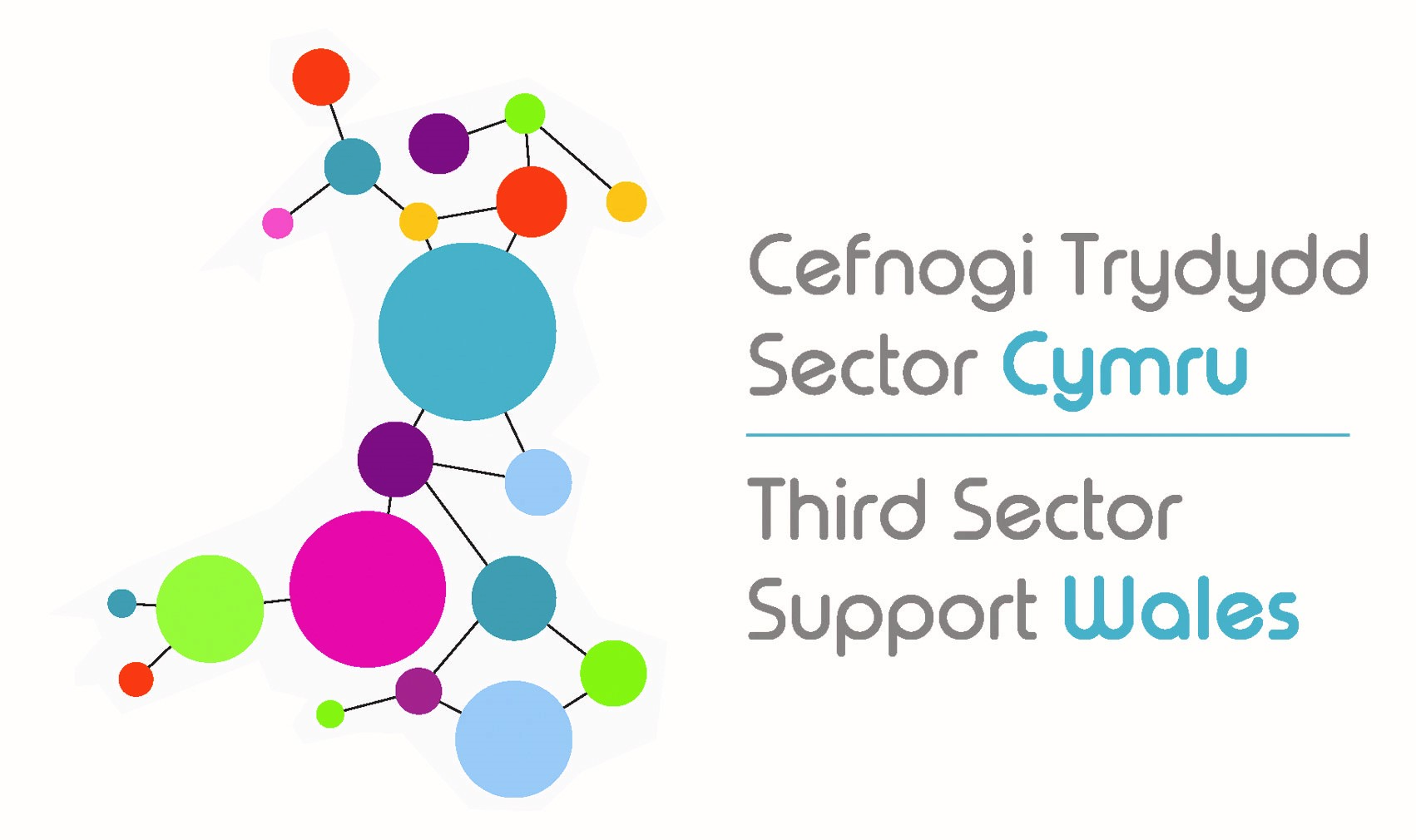 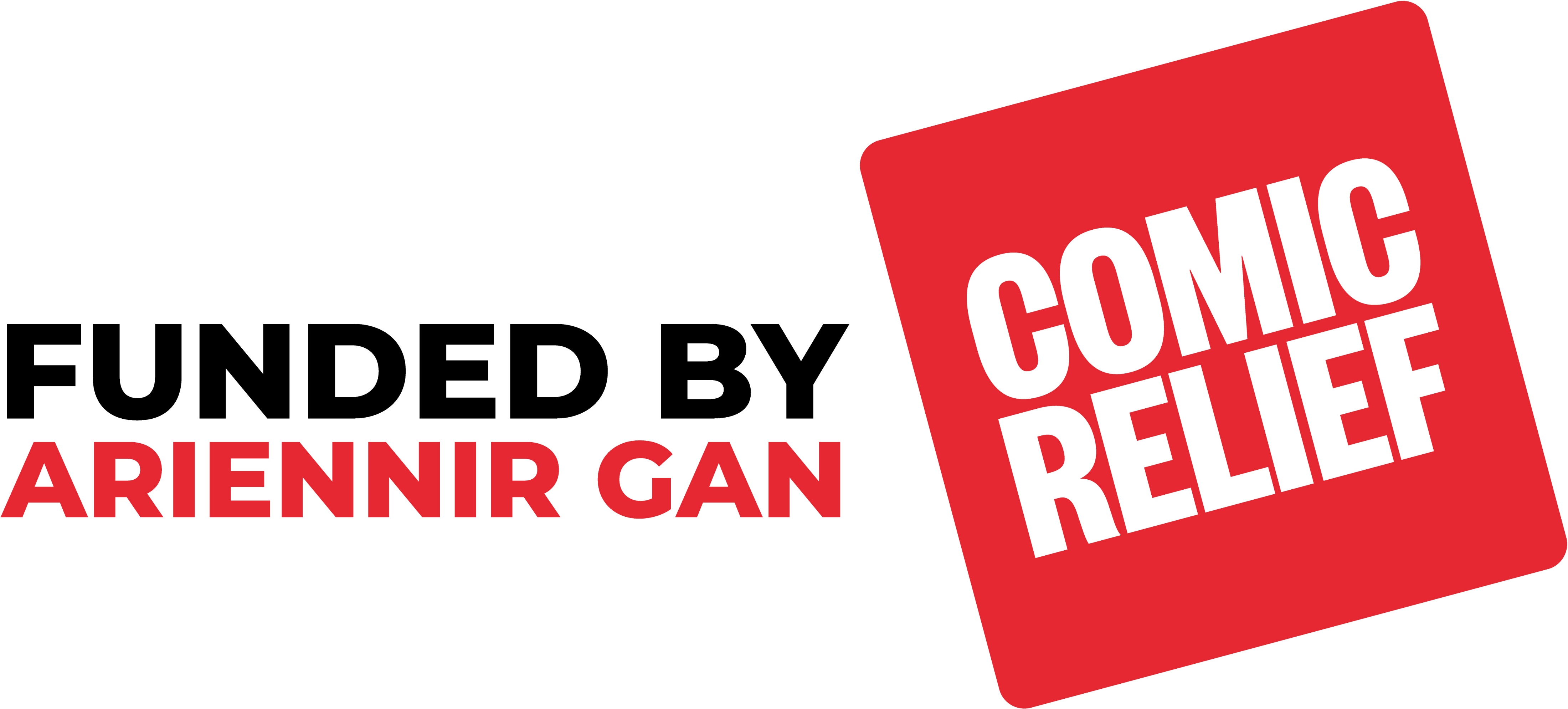 Grantiau Bach
£1,000 - £10,000 - Prosiectau sy’n cyflawni gwaith a arweinir gan y gymuned i fynd i’r afael ag angen neu broblem benodol yn eu hardal

	Yn cyd-fynd ag un o bedair thema strategol Comic Relief: 
	Plant yn Goroesi ac yn Ffynnu 
	Materion Iechyd Meddwl 
  Cyfiawnder Rhyw 
  Lle Diogel i Fod
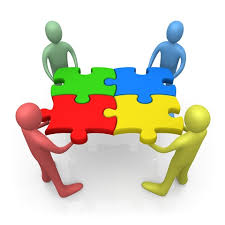 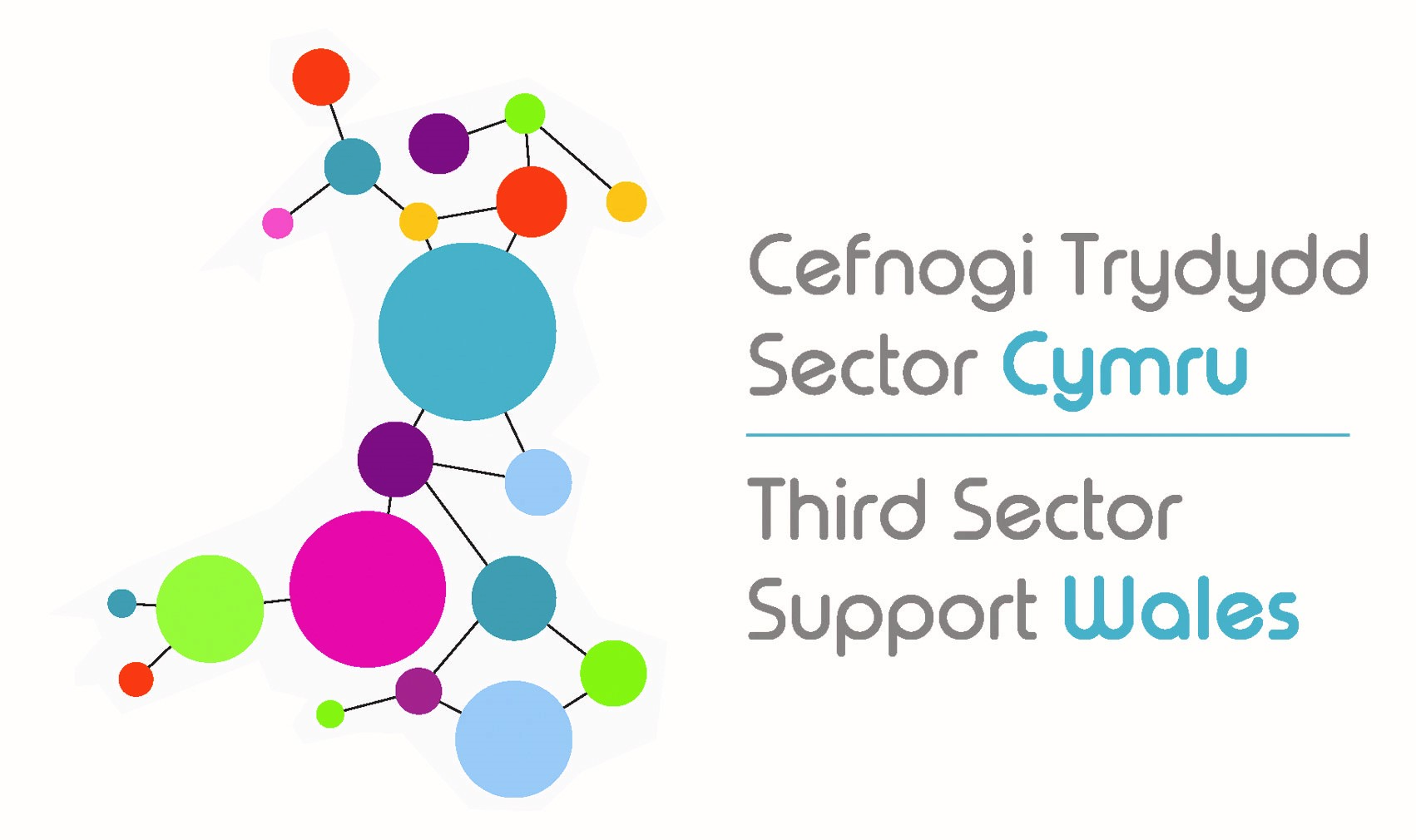 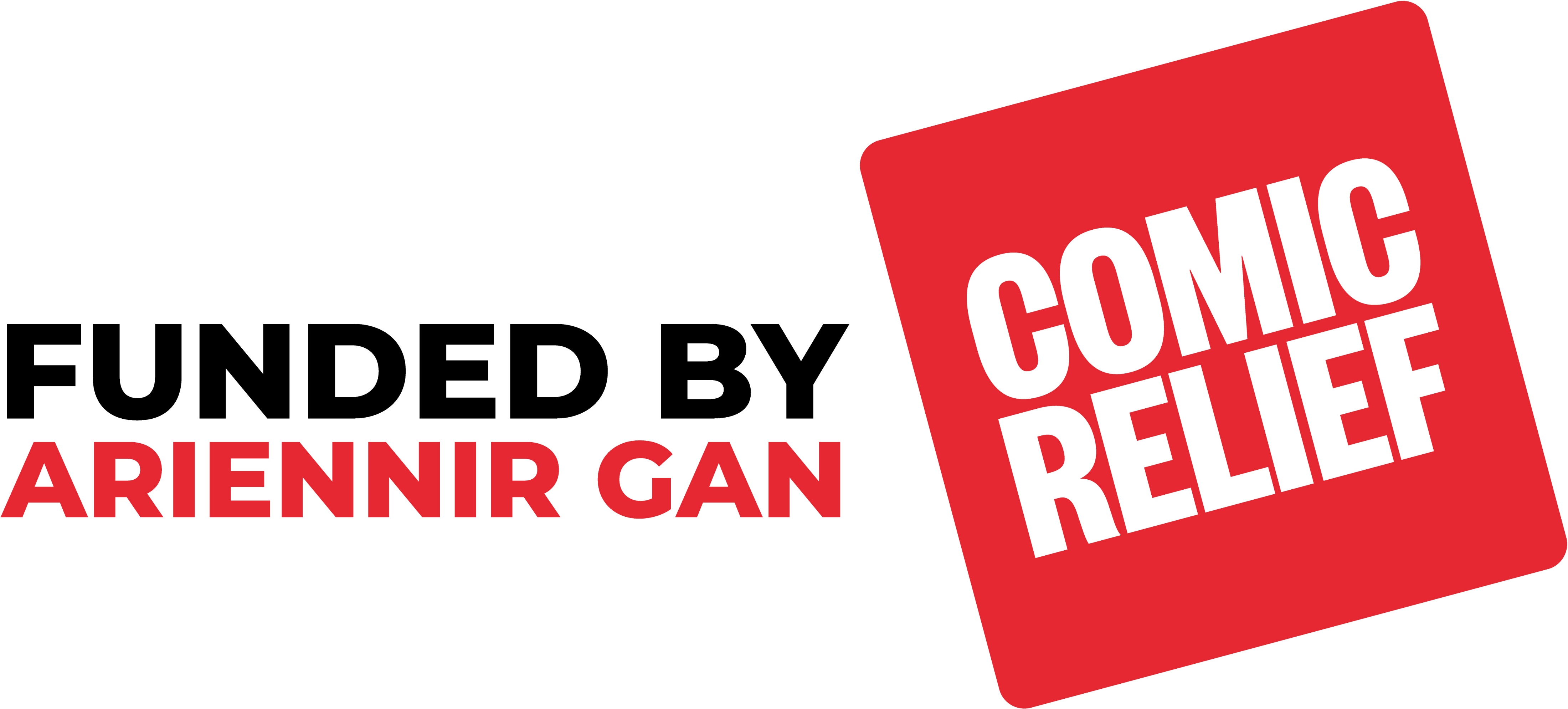 Dosbarthu Grant
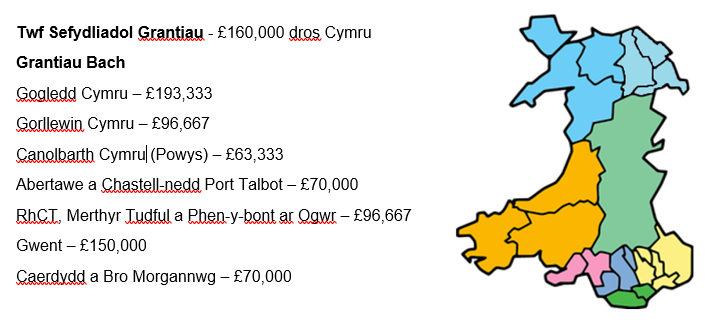 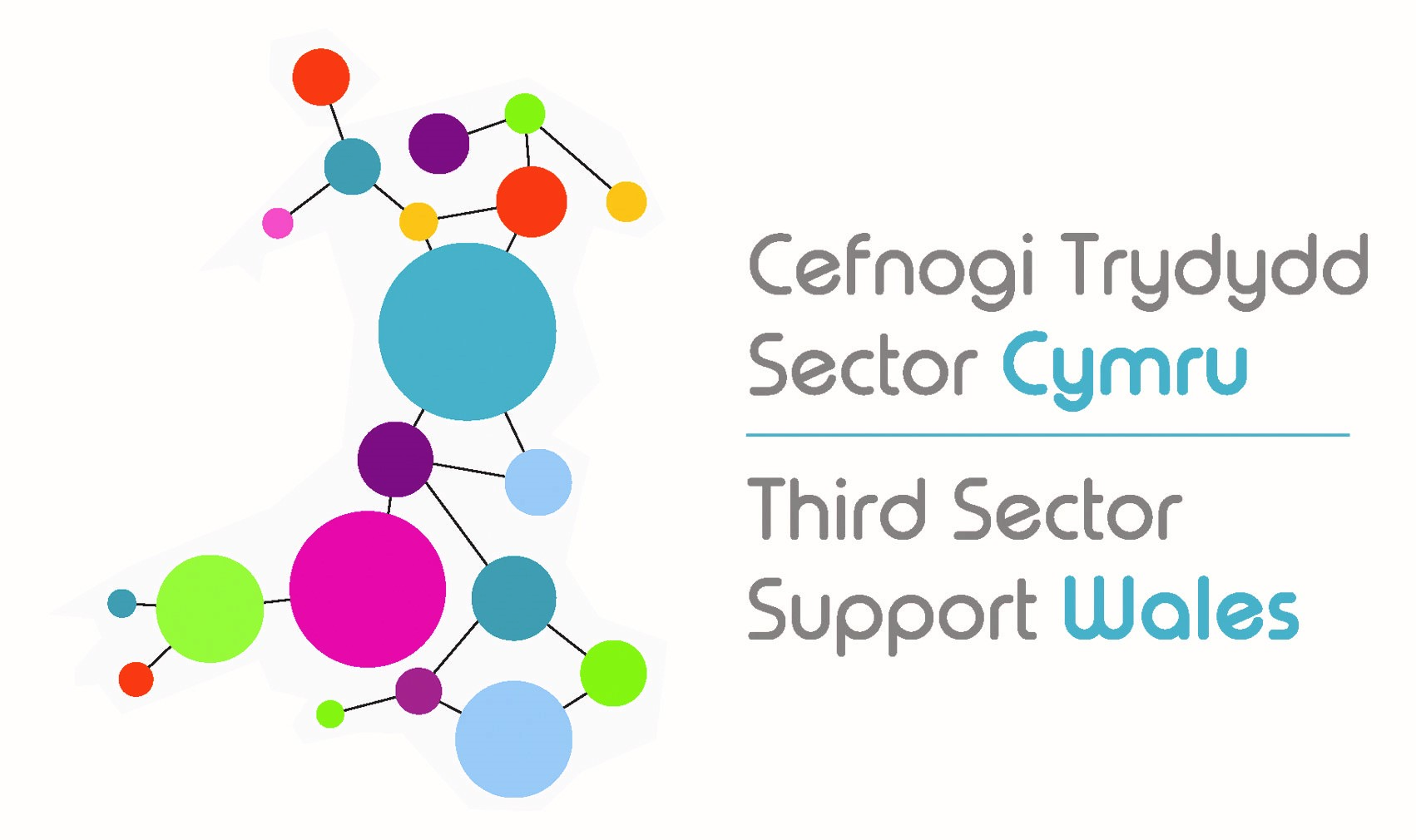 Y dyddiad cau yw 27 Mehefin i fynd gerbron panel ym mis Awst ar gyfer penderfyniadau
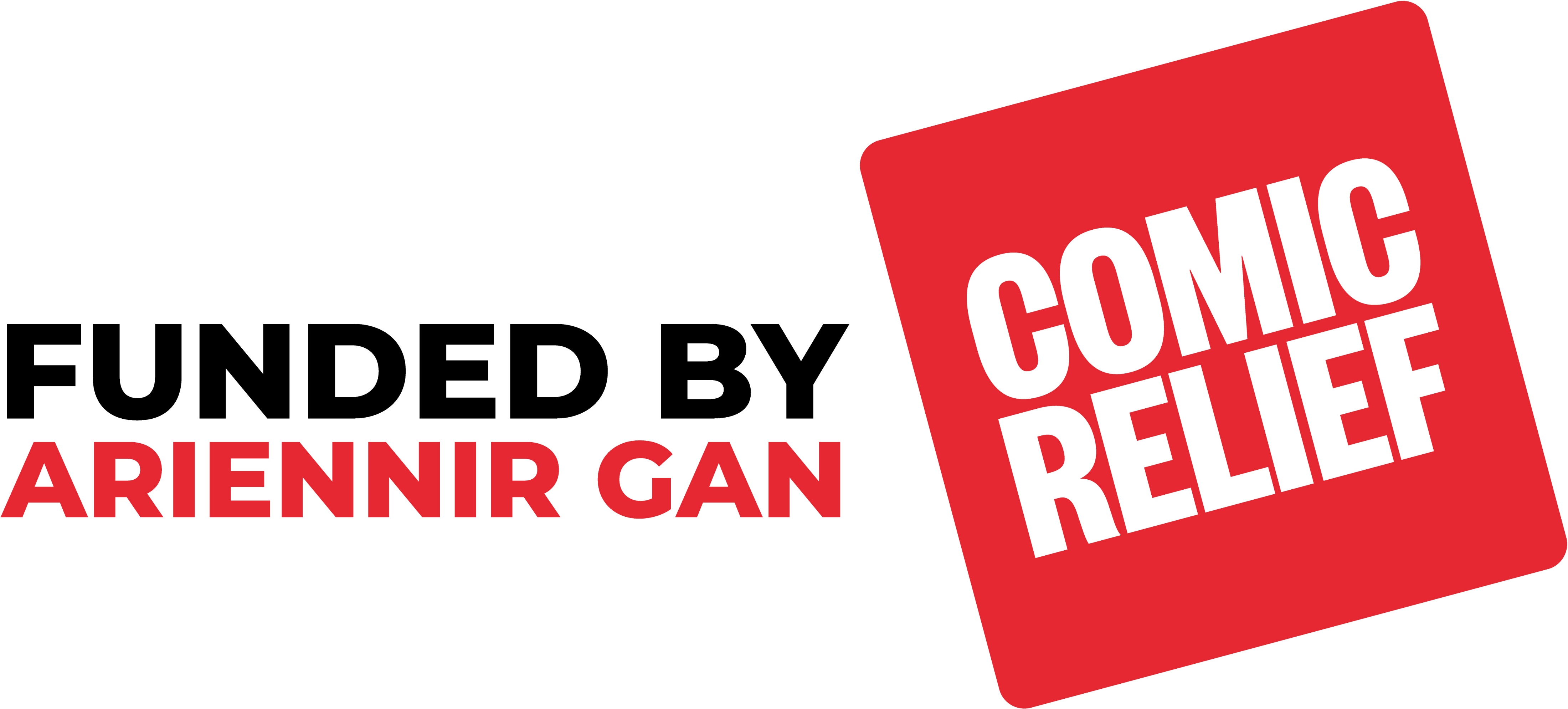 Pwy all wneud cais?
Mae’r gronfa’n agored i geisiadau am brosiectau gan fudiadau yn y categorïau canlynol, ble mae eu trosiant blynyddol yn llai na £250,000:

Elusennau Cofrestredig
Grwpiau a chlybiau sydd gyda chyfansoddiad
Cwmnïau Dielw neu Gwmnïau Buddiannau Cymunedol 
Mentrau Cymdeithasol
Cynghorau Tref, Plwyf a Chymuned 
Prosiectau mewn partneriaeth – bydd angen i bartner arweiniol ymgeisio, ac os yw’n llwyddiannus, ddal y dyfarniad grant a rheoli’r gwaith monitro ac adrodd yn ôl
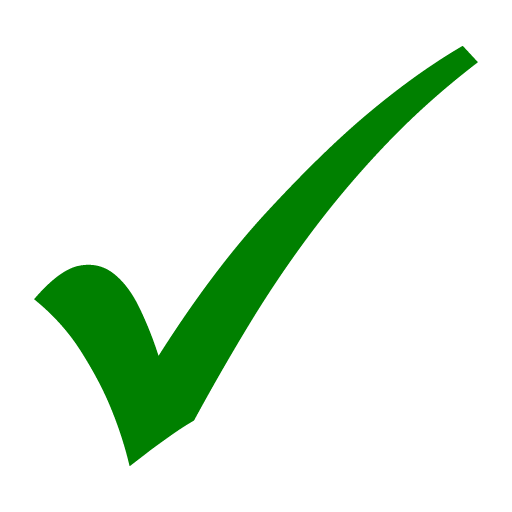 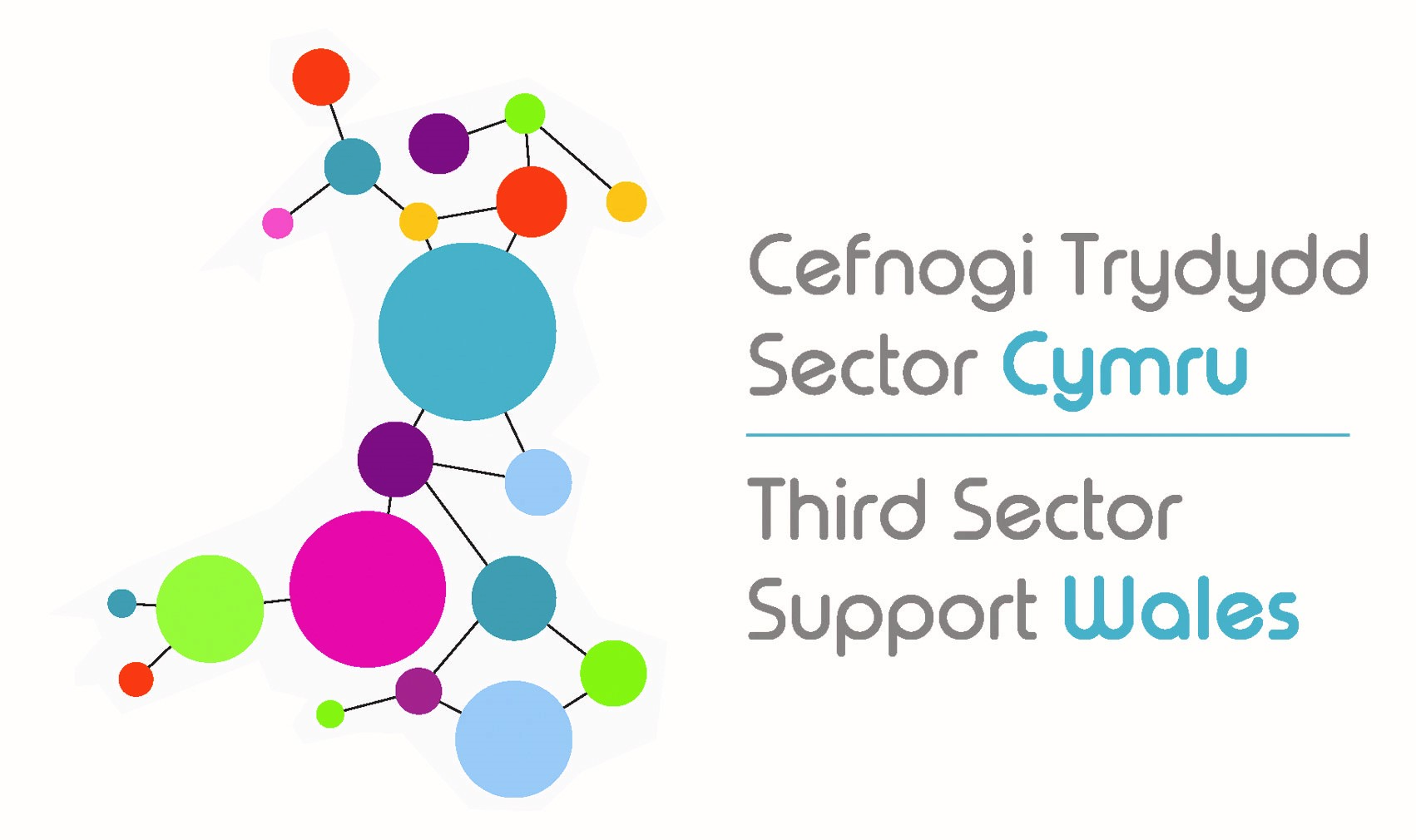 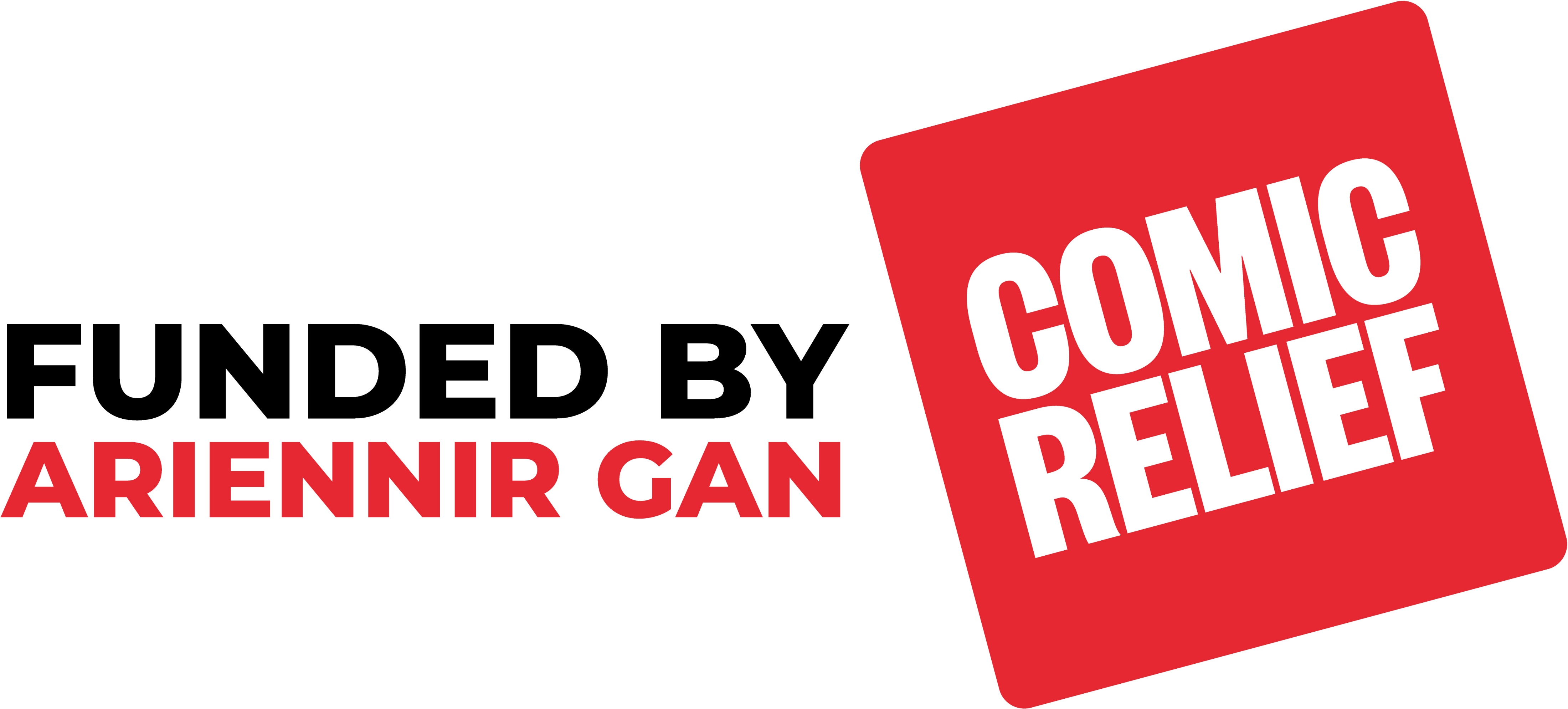 Y print mân
Rhaid i weithgarwch y prosiect fod yng Nghymru.

      Rhaid i’r ymgeisydd gyd-fynd â’r canlynol: 

bod yn grŵp neu’n fudiad gyda chyfansoddiad a all ddarparu copïau o ddogfennau llywodraethu
meddu ar y caniatâd tir perthnasol, pan fo angen
meddu ar gyfrif banc mudiad/grŵp cymunedol (ni thelir grantiau i gyfrif banc unigolion)
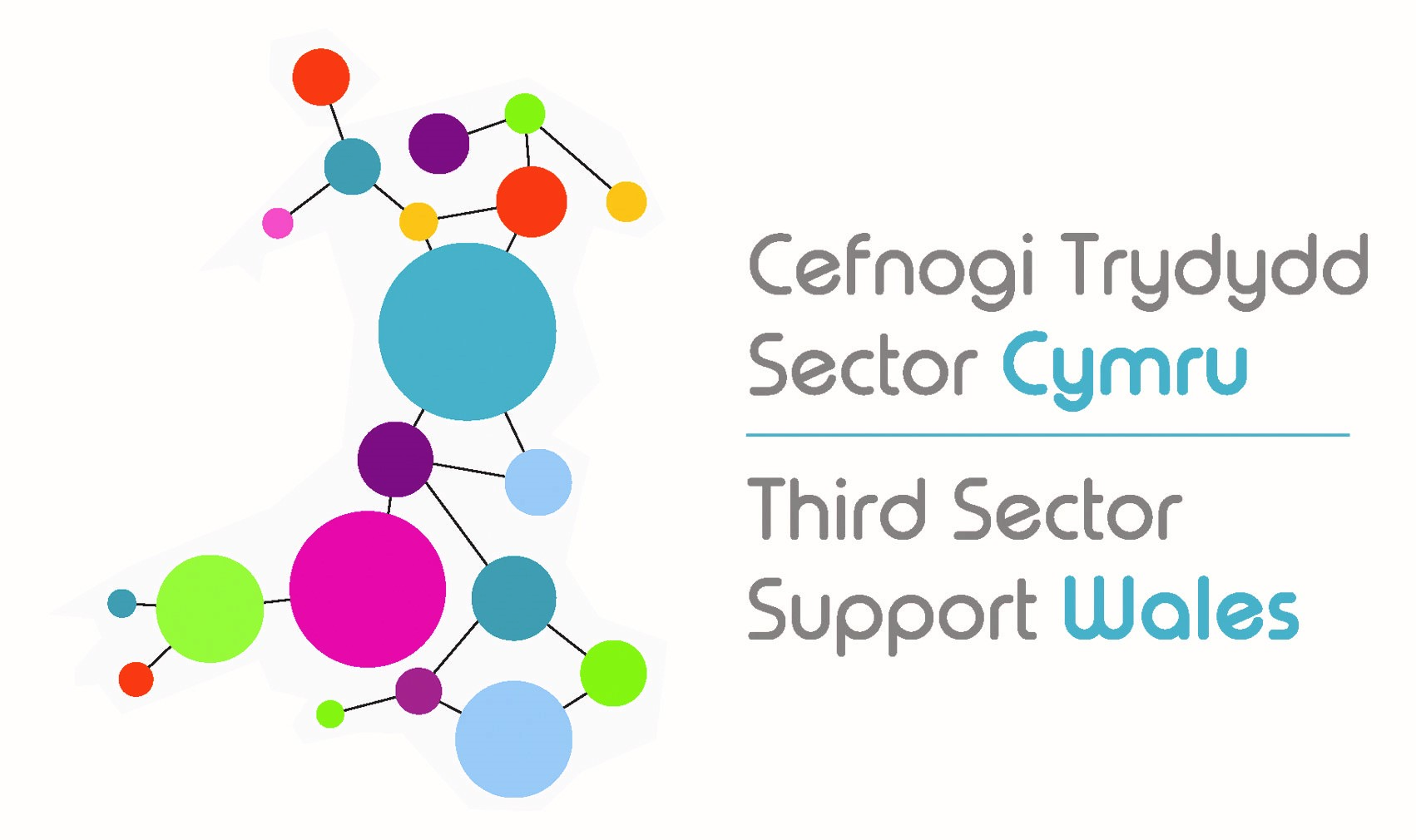 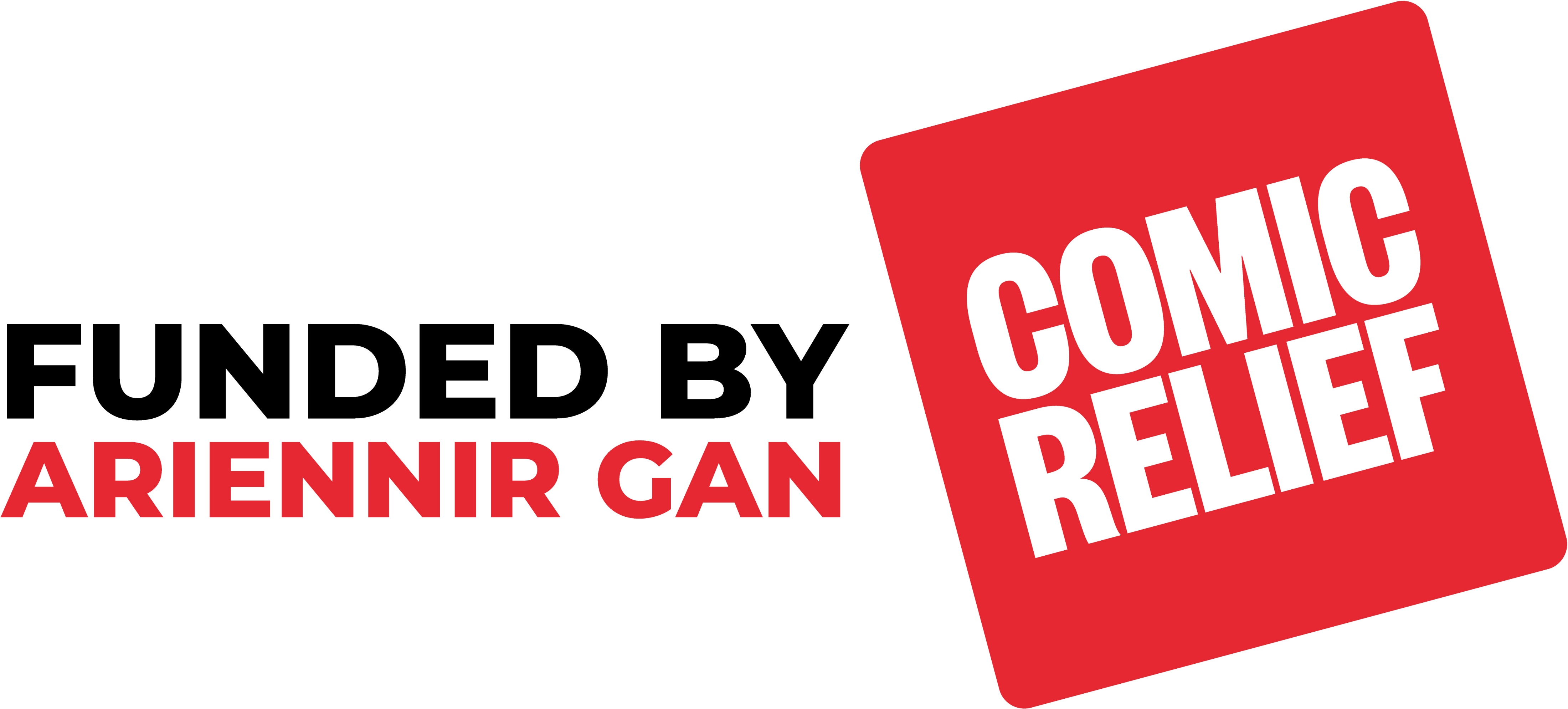 Gwaharddiadau o’r Cynllun
Ni allwn dderbyn ceisiadau gan 

Unigolion 
Unig fasnachwyr 
Cwmnïau sy’n anelu at greu elw yn bennaf i’w ddosbarthu’n breifat 
Mudiadau y tu allan i Gymru
Ceisiadau a wneir gan un grŵp neu fudiad ar ran un arall
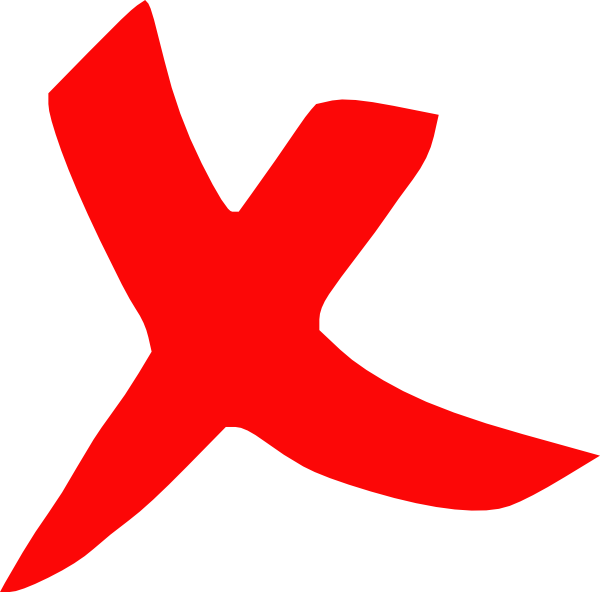 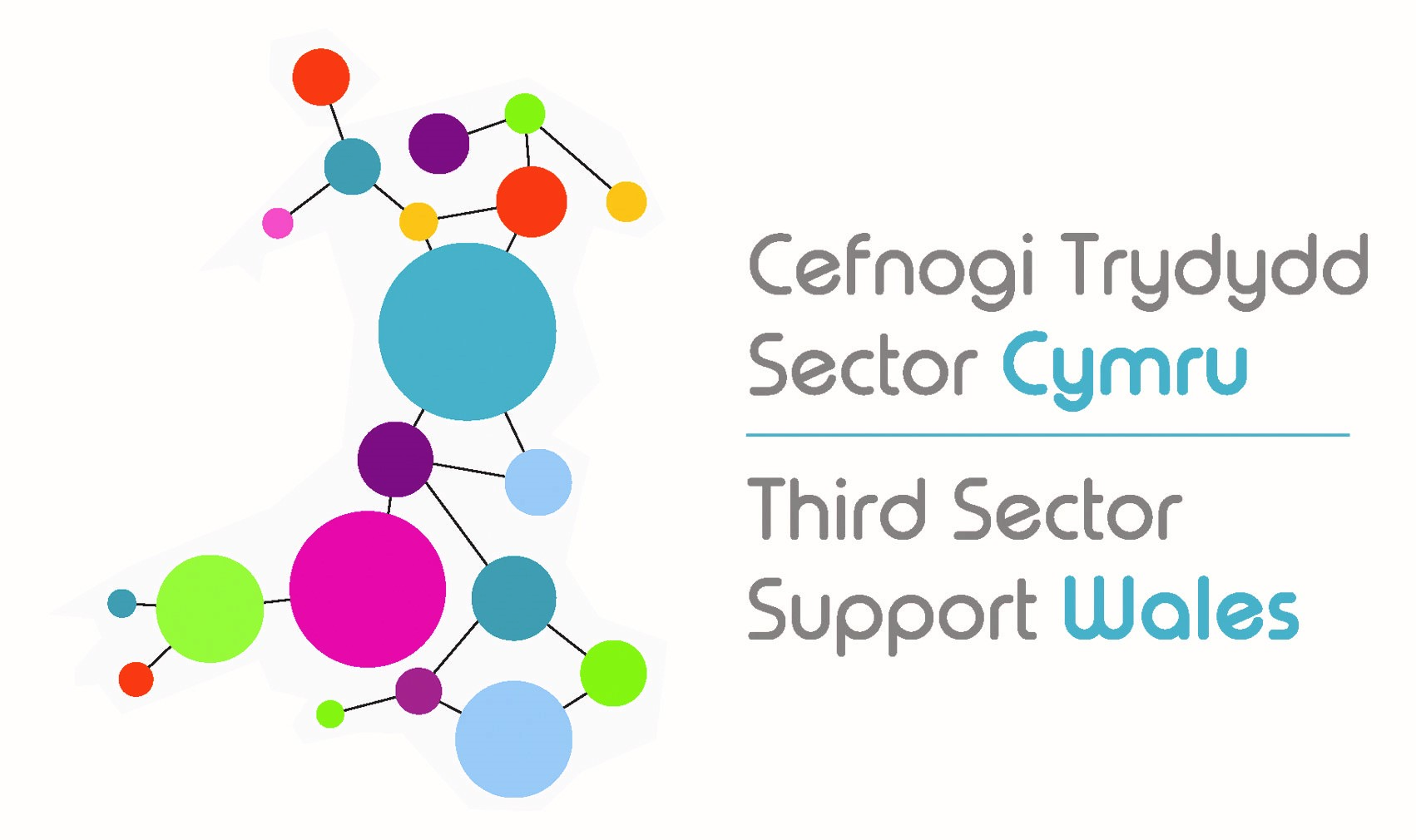 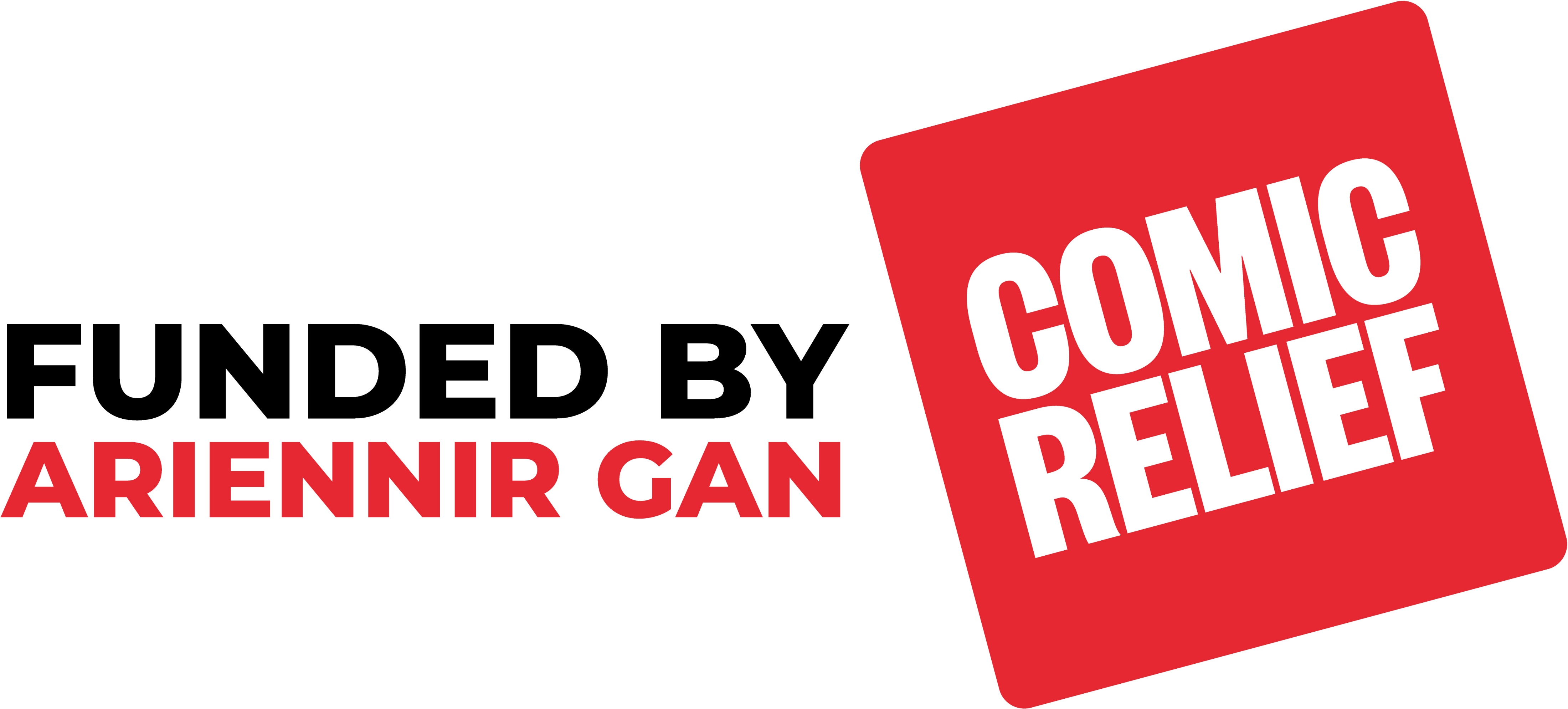 Ni fydd y Cynllun yn ariannu:
Costau sydd eisoes wedi’u gwario
Prosiectau ar dir neu gyfleuster nad yw’n agored i’r gymuned leol
Gwella gwedd strydoedd, e.e. arwyddion, meysydd parcio
Gweithgareddau sy’n creu elw na ddefnyddir er budd pellach i’r gymuned 
Digwyddiadau neu gynadleddau untro – gall cynadleddau a gweithdai sy’n rhan o brosiect a fydd yn cael effaith barhaol gael eu cynnwys yng nghostau’ch prosiect
Darparu gwasanaethau y mae’r Llywodraeth/Bwrdd Iechyd yn gyfrifol amdanynt 
Unrhyw weithgarwch cenhadu crefyddol
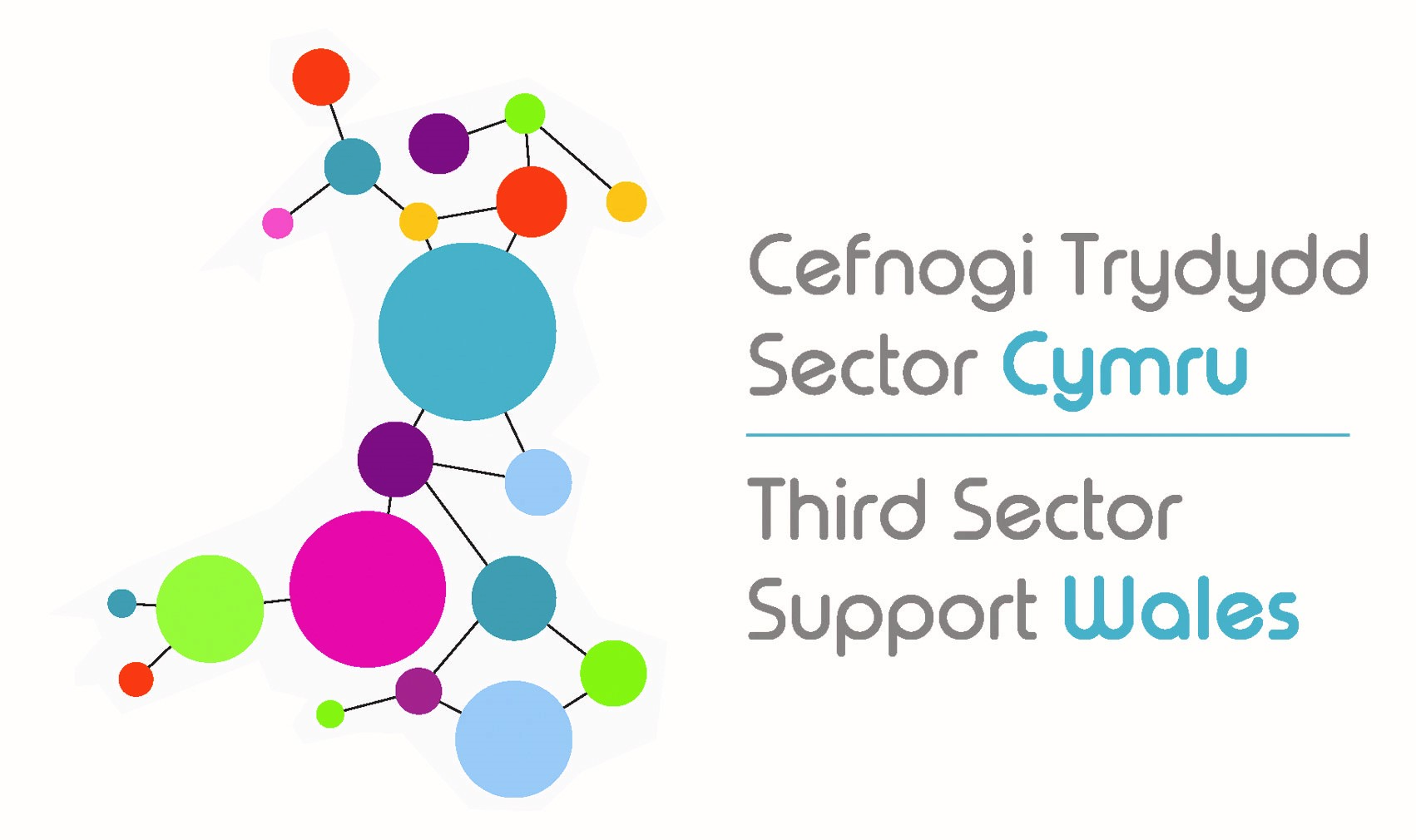 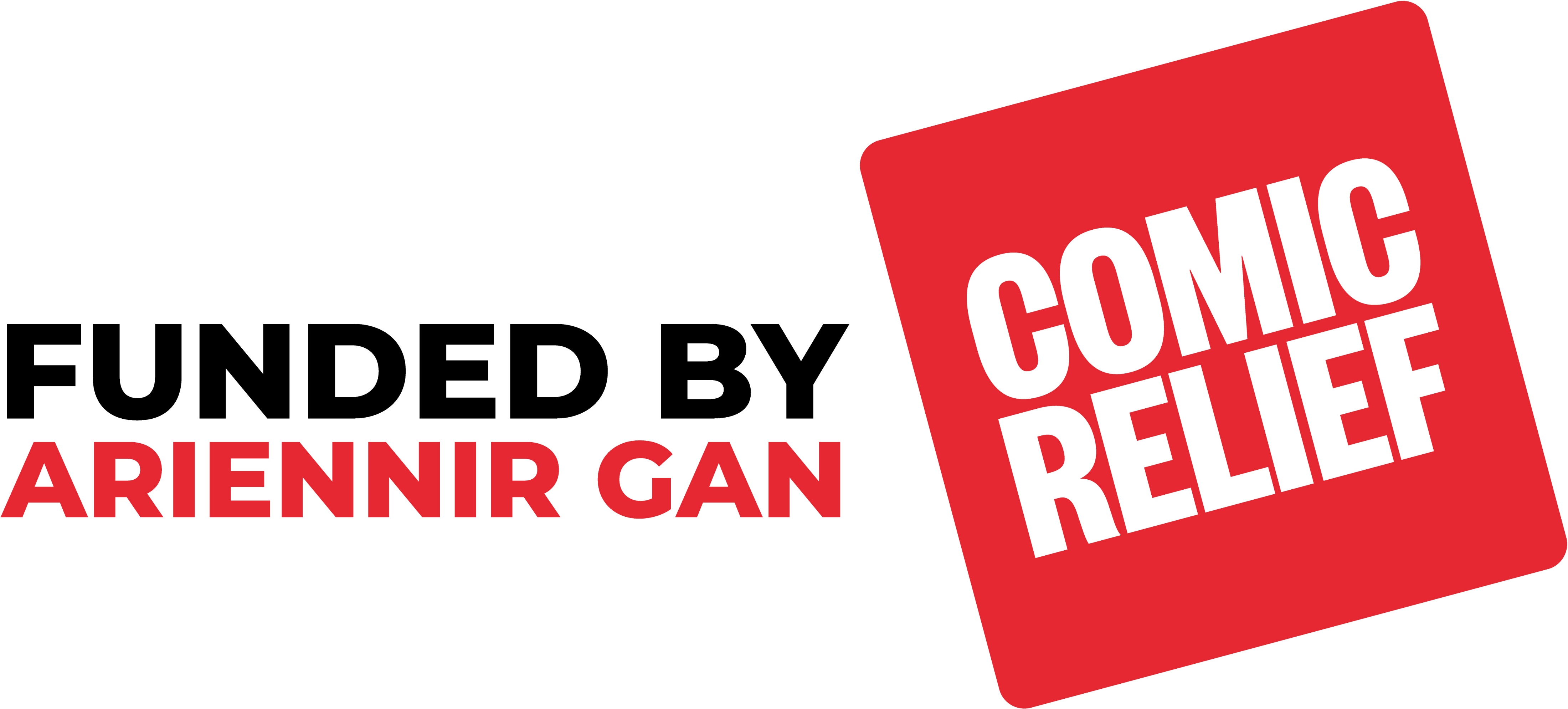 Cefnogaeth
Fel rhan o TSSW Gogledd Cymru, mae’r 6 CGS yng Ngogledd Cymru wedi ymrwymo i helpu grwpiau a’u cefnogi gyda ymgeisio, 
     Y prif gyswllt ar gyfer ceisiadau bach yw  grants@cvsc.org.uk
     Ar gyfer Grantiau Twf Sefydliadol ebost yw comicreliefgrants@wcva.cymru
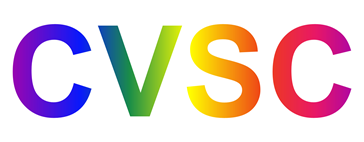 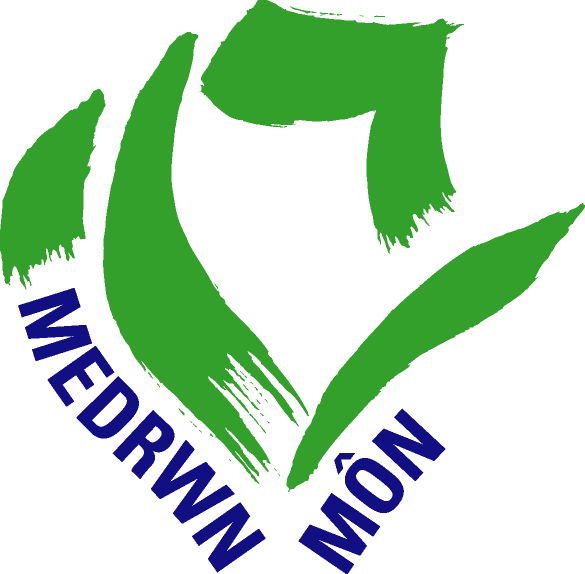 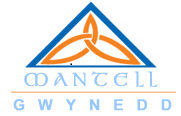 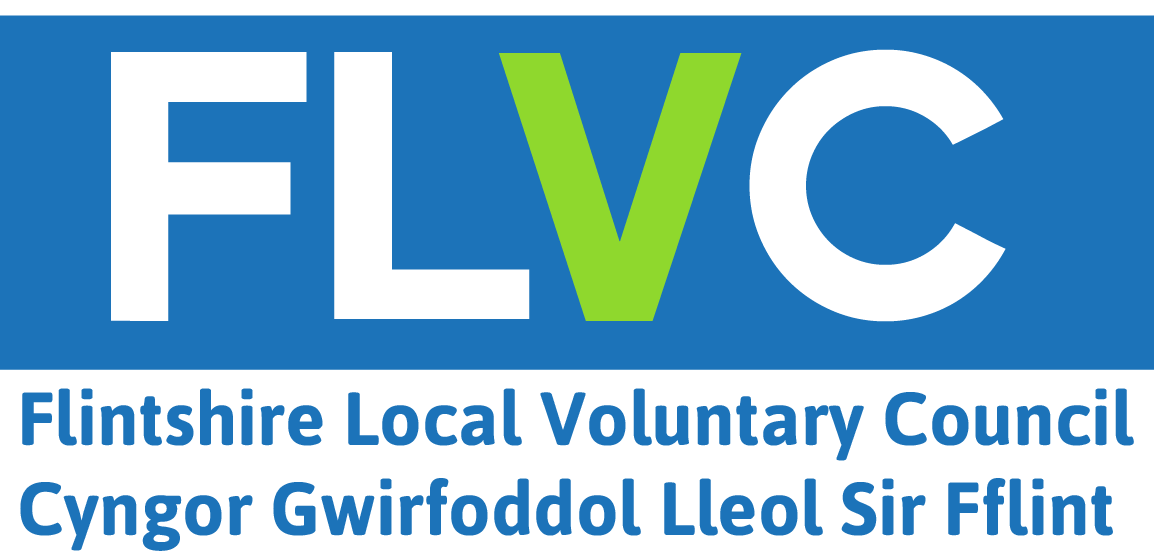 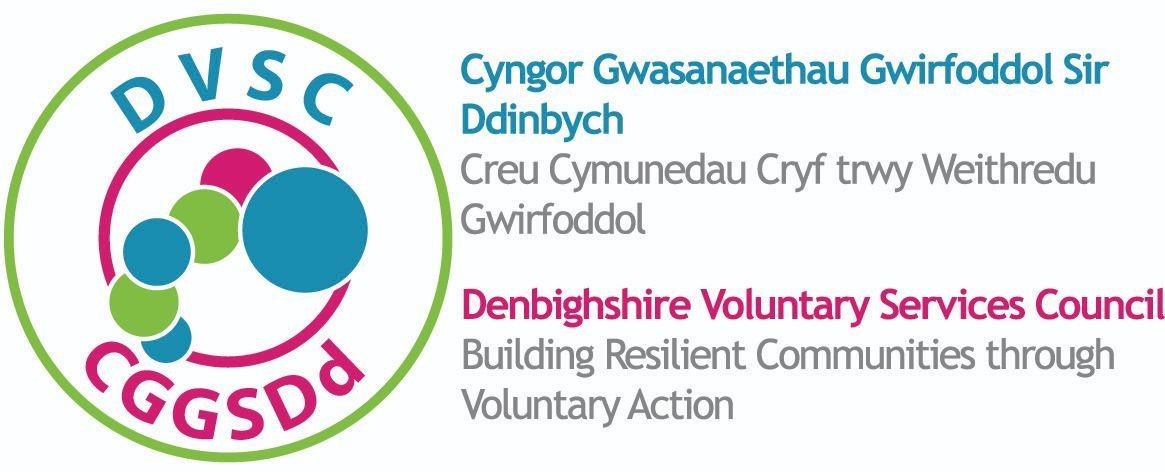 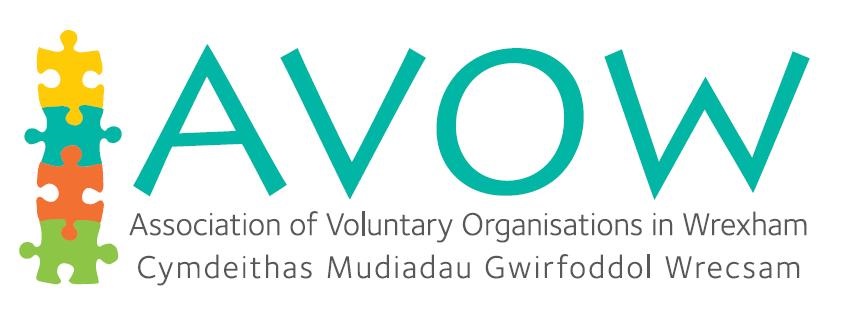